Accelerator Division Status
Duane Newhart	
All Experimenters’ Meeting/Lab Status Meeting
11 June 2018
Accelerator Operations Summary
From:  June 04, 2018 (0000 hours)
To:      June 11, 2018 (0000 hours)

                                   Calendar Week # 23

NuMI Weekly Integrated Intensity            1.82 E19  protons 
Beam Hours To NuMI	                                   151.1  hours 
 				
BNB Weekly Integrated Intensity	      6.98 E18  protons
Beam Hours To BNB			           148.0  hours

Muon Weekly Integrated Intensity           5.23 E18  protons
Beam Hours To Muon	                                   142.5  hours

MTest Weekly Integrated Intensity           1.94 E13  protons
Beam Hours To MTest	                         30.5  hours

MCenter Weekly Integrated Intensity       0.00 E12  protons
Beam Hours To MCenter	                            0.0  hours
2
6/11/2018
Duane Newhart | All Experimenters’ Meeting/Lab Status Meeting
NuMI Operation
3
6/11/2018
Duane Newhart | All Experimenters’ Meeting/Lab Status Meeting
BNB Operation
4
6/11/2018
Duane Newhart | All Experimenters’ Meeting/Lab Status Meeting
Muon Operation
5
6/11/2018
Duane Newhart | All Experimenters’ Meeting/Lab Status Meeting
Complex Status
Booster Neutrino Beamline (BNB)
MicroBooNE detector trip
Switchyard
Meson Test taking beam
Muon Campus
G-2 taking beam 
General	
MI40 abort line spool-piece 
TLG reboot 
Summer Shutdown starts July 9
Beam off on July 7 for cooldown
Booster 8 hours
distructive
LINAC
Running well
Addressing gallery cooling 
Booster
Running well
Bi-model loss pattern related to GMPS #3 SCR
Access for leak on BRF11
MI/RR
Running well
NuMI
Monitoring NuMI target (TA-02) helium leak
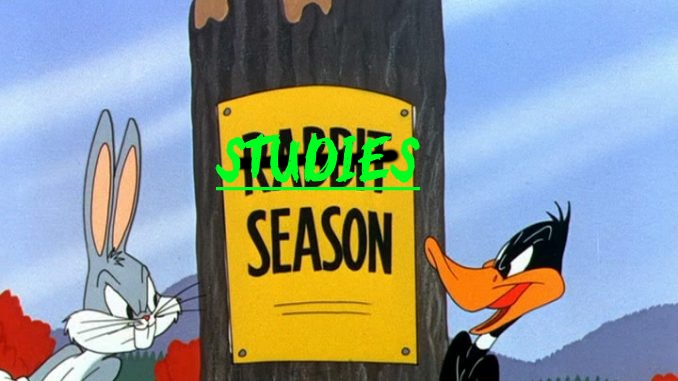 6
6/11/2018
Duane Newhart | All Experimenters’ Meeting/Lab Status Meeting
PIP-II Injector Test & FAST/IOTA Status
PIP-II Injector Test
Shutdown for Cryogenic Transfer Line (CTL)  installation 
Testing SSR1 cavity with low power coupler at MDB
FAST/IOTA
Alignment of the nonlinear insert continues.
RF system checkouts have begun.
IOTA quadrupole power supply polarities are being set for the lattice.
Vacuum beamtube installation continues.
Bakeout of the injection lambertson continues 
Cryo plant cooldown is scheduled to begin on June 18th.  
Beam operations are schedule to begin in July.
7
6/11/2018
Duane Newhart | All Experimenters’ Meeting/Lab Status Meeting
8
6/11/2018
Duane Newhart | All Experimenters’ Meeting/Lab Status Meeting
CMTS1 Status
Cryo plant
Cold
LCLSII Cryomodule F1.3-08
Installation is progressing well
Insulating vacuum space pumping down
Power testing next week
9
6/11/2018
Duane Newhart | All Experimenters’ Meeting/Lab Status Meeting
Power Outages
10
6/11/2018
Duane Newhart | All Experimenters’ Meeting/Lab Status Meeting
Power Outages
11
6/11/2018
Duane Newhart | All Experimenters’ Meeting/Lab Status Meeting
Power Outages
12
6/11/2018
Duane Newhart | All Experimenters’ Meeting/Lab Status Meeting
Schedules and Links
Schedule can be accessed from the Operations Department Home Page
Schedules -> Operations Schedule

Direct link to schedule
http://www-ad.fnal.gov/ops/schedule.html
13
6/11/2018
Duane Newhart | All Experimenters’ Meeting/Lab Status Meeting